Aula 5 – DOCUMENTO ARQUIVÍSTICO, INFORMAÇÃO ARQUIVÍSTICA E ARQUIVO: ideias centrais e variações conceituais
Elaborado por Cibele A. C. Marques dos Santos, Marcos Cavalheiro e Charlley Luz para a disciplina CBD0164 – Introdução à Organização de Arquivos no Departamento de Informação e Cultura - ECA/USP
Debate!
Quais as convergências e divergências do “documento de arquivo” em relação ao “documento” na Biblioteconomia e na Ciência da Informação?
O que difere a “informação” na Ciência da Informação em relação à “Informação Arquivística”? 
O que é um arquivo? O que é um fundo? O que é um acervo?
Recapitulando...
Documento: Qualquer informação sobre qualquer suporte material.
Documento de Arquivo: informação registrada, independente da forma ou do suporte, produzida ou recebida no decorrer das atividades de uma instituição ou pessoa, dotada de organicidade, que possui elementos constitutivos suficientes para servir de prova dessas atividades (CONARQ, 2005).
O arquivo está vivo!
O "arquivo" diz respeito a uma reunião orgânica de documentos acumulados, produzidos e recebidos, por uma pessoa jurídica ou física no cumprimento de suas funções e atividades (dos processos de trabalho, como diria Theo Thomassem), essencialmente para fins probatórios, administrativos, burocráticos e jurídicos (valor primário), e, posteriormente, preservados (ou não) por seu préstimo de informação, memória e testemunho (valor secundário) (CAVALHEIRO, 2017, p. 17).
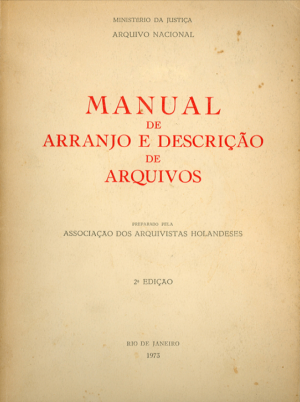 Conceitos-chave da Teoria Arquivística
ORDENAÇÃO: distribuição dos documentos em sequência alfabética, numérica ou alfanumérica, de acordo com o método de arquivamento adotado (arquivos correntes e intermediários).
NOTAÇÃO: elemento de identificação das unidades de arquivamento, composto por letras, números ou combinação, permitindo sua localização.
CLASSIFICAÇÃO/ARRANJO: organização intelectual, por eixos estruturais e/ou funcionais dos documentos arquivísticos em fundos, grupos, séries, subséries e itens documentais.
DESCRIÇÃO: processo que sintetiza elementos em conteúdos textuais (metadados) para confecção dos instrumentos de pesquisa e acesso à informação arquivística (guias, inventários, catálogos, bases etc).
Conceitos-chave da Teoria Arquivística
FUNDO: sinônimo de arquivo; unidade “macro” do esquema de arranjo dos documentos provenientes de uma mesma fonte produtora ou acumuladora. 
UNIDADE DE ARQUIVAMENTO: menor conjunto de documentos reunidos de acordo com o arranjo estabelecido. Ex: Caixa-arquivo, pastas, maços etc.
DOSSIÊ/PROCESSO: unidade de arquivamento, formada por documentos diversos, pertinentes a uma mesma função, assunto, instituição ou pessoa (documentos arquivísticos compostos).
ITEM DOCUMENTAL: menor unidade arquivística materialmente indivisível.
Formas de descrição de documentos e acervos.
Fundo
GRUPO 1
GRUPO 3
GRUPO 2
Série 2
Série 1
Série 3
Sub-série2
Sub-série1
Sub-série2.3
Documento/
Processo
Documento/
Processo
Sub-série2.2
Documento/
Processo
Sub-série2.1
Documento subordinado / Ato informacional
Conceitos-chave da Teoria Arquivística
O que é o gênero documental?
O que é a espécie documental?
O que é o tipo documental?
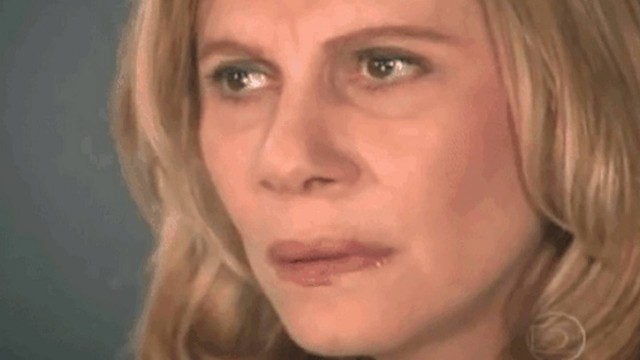 Recapitulando...
Gênero documental: textual, audiovisual, fotográfico, sonoro, digital etc. 
Espécie documental: forma documental (atestado, certificado, edital, ofício etc);
Tipo documental: espécie + atividade (atestado de matrícula, certificado de conclusão, edital de abertura de concurso, ofício de solicitação etc). 
Fórmula para identificar o tipo documental: ESPÉCIE  + DE + ATIVIDADE (BELLOTTO, 2004).
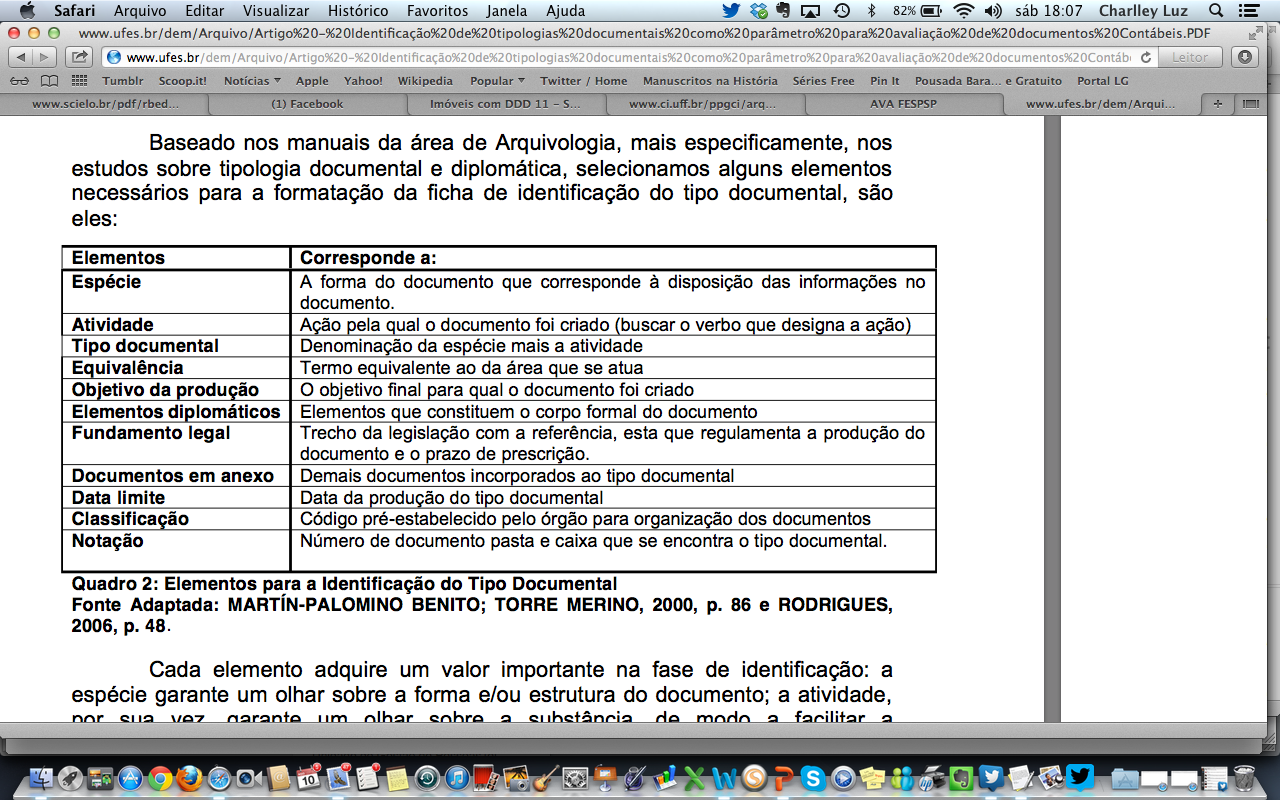 Componentes do Documento Arquivístico
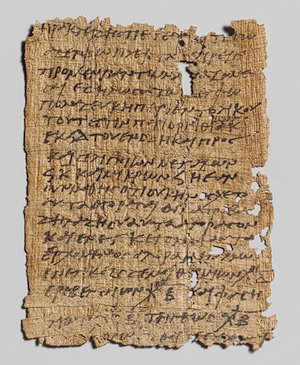 Conteúdo
Suporte
Contexto
Forma (estrutura)
Forma física (elementos extrínsecos)
Forma intelectual (elementos intrínsecos)
Articulação do Conteúdo 
 Anotações, Acréscimos, Metadados
Ação (dispositivo)
Pessoas (agentes)
Relação orgânica
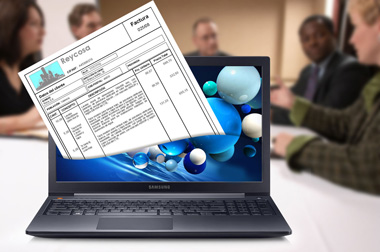 Recapitulando....
O que são conteúdo, suporte e contexto?
TIPOS DE CONTEXTO
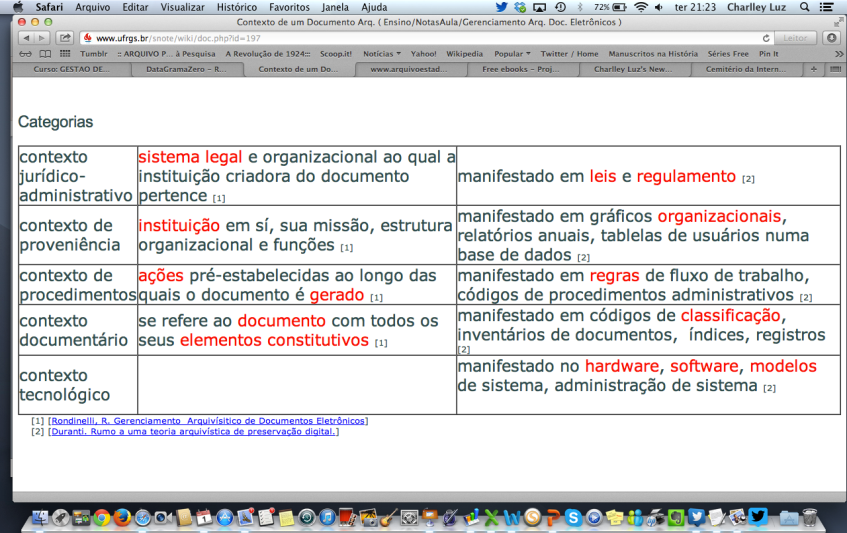 Em Arquivologia, TUDO é uma questão de CONTEXTO!
CONTEXTO: O elemento que se traduz no ambiente no qual a ação geradora do documento acontece  (RONDINELLI, 2002). 
CONTEXTO: A estrutura da ação na qual o documento participa (DURANTI, 2005). 
Informação arquivística é “informação contextual”. Essa informação relaciona os documentos de arquivo com o ambiente administrativo e funcional (atividades, processos de trabalho) em que foram produzidos e com outros documentos de arquivo.
O contexto pode ser preservado através de elementos internos (por exemplo, documentos ou informação anexa, ligações, números e códigos de referência) ou externos (por exemplo, meta-informação) dos documentos de arquivo.

A informação contextual também tem em consideração a necessidade de provar a autenticidade, fidedignidade e integridade dos documentos de arquivo. Isto é de particular importância para os documentos de arquivo eletrônico. As funções e processos de negócio, bem como o sistema de arquivo de uma entidade produtora são parte do contexto dos seus documentos (ICA, 2005).
Sobre as formas e estruturas do documento arquivístico...
Regras de representação, de acordo com as quais o conteúdo de um documento arquivístico, seu contexto documental e administrativo, e sua autoridade são comunicados (DURANTI, 2005).
Elementos intrínsecos: elementos de um documento que transmitem a ação da qual participa e seu contexto imediato.
Elementos extrínsecos: elementos de um documento que constituem sua aparência externa.  
Trata-se de regras de apresentação do conteúdo do documento arquivístico, as quais se manifestam na sua forma física e intelectual (RONDINELLI, 2002).
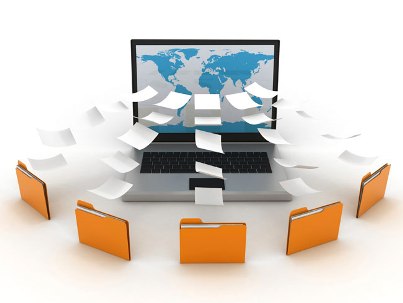 A estrutura física de um documento de arquivo tradicional é visível ao utilizador, mas, não é esse o caso nos documentos de arquivo eletrônicos.
A estrutura física de um documento de arquivo eletrônico é variável e dependente do hardware e do software; a estrutura lógica (isto é, a relação entre as partes componentes) torna-o inteligível (ICA, 2005).
Forma física do documento de arquivo...
Consiste em atributos presentes no documento arquivístico que determinam sua forma externa (RONDINELLI, 2002). 
No caso do documento arquivístico eletrônico, esses atributos são: o texto propriamente dito (tipo e tamanho da fonte, formato, cores); o idioma; os sinais especiais, como, por exemplo, o símbolo indicando a existência de anexos ou a logomarca da instituição; a assinatura digital; além de todo o contexto tecnológico que permeia o documento, o qual é invisível.
Forma intelectual do documento de arquivo...
Consiste nos atributos que representam e comunicam tanto os elementos da ação que geram o documento arquivístico como seu contexto administrativo e documentário. 
Atributos da forma intelectual…
Articulação do conteúdo: elementos do discurso, tais como saudação, data, exposição do assunto, bem como arranjo desses elementos no documento.
Anotações/Acréscimos (metadados): acréscimos feitos ao documento ao longo das diferentes fases da ação que o gera.
Elementos de articulação do conteúdo do documento de arquivo...
Titulação (emissor), título (documento), data, sobrescrito (nome do autor), direção (destinatário), saudação, assuntos, função, preâmbulo (motivação, justificativa), exposição (causas e necessidades), dispositivo (desejo do autor), precação (reitera o desejo), cumprimentos, atestação (assinatura do autor, escritor, testemunhas), qualificação da subscrição (dos subscritores), notas etc.

OUTROS ELEMENTOS: Invocação, notificação (dar a entender o que é), corroboração (meios que asseguram a execução do dispositivo), cláusula de injunção (expressão de obrigação), cláusula de proibição, cláusula de derrogação (revogação), cláusula de exceção, cláusula de renúncia, cláusula de obrigação, cláusula de advertência, cláusula de gratificação etc.
Anotações de um documento arquivístico...
Acréscimos feitos aos documentos após sua elaboração como parte de sua execução (prioridade de transmissão, data de compilação, data de transmissão por correio eletrônico, a indicação de anexos). 

Acréscimos feitos ao documento no curso da ação para qual foi criado (data e hora do recebimento, ação tomada, nome do setor que fez a anotação).

Acréscimos próprios da gestão arquivística de documentos (data de arquivamento, código de classificação, número de registro) (DURANTI, 2005).
Anotações adicionadas na EXECUÇÃO:	
     Autenticação;
     Registro.
	
Anotações adicionadas na MANIPULAÇÃO:	
     Instruções (menção a ações, direções de transmissão, descarte, classificação etc.);
     Datas de audição ou leitura;
     Sinais junto ao texto.

Anotações adicionadas na  GESTÃO DOCUMENTAL:
     Número de registro; 
     Código de classificação;
     Referência cruzada;
     Data de recebimento;
     Nome do destinatário.
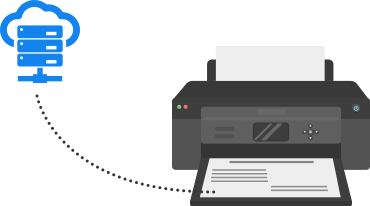 Os metadados e o documento de arquivo eletrônico...
Para documentos de arquivo eletrônicos, a meta-informação é particularmente importante porque estabelece a relação entre um documento de arquivo e o seu contexto funcional e administrativo. 
Os documentos de arquivo eletrônicos são fortemente dependentes não apenas de um contexto administrativo bem documentado, mas também da meta-informação que descreve como foi registrada a informação (ICA, 2005).
Ação do documento arquivístico...
O componente central de um documento arquivístico é o ato ou a ação que o origina. Ações são movimentos de vontade visando criar, manter, modificar ou extinguir situações. 

AÇÕES geram DOCUMENTOS:
     DISPOSITIVO (fundamenta  o ato – contrato )
     PROBATIVO (evidência posterior da existência do  ato – certidão)
     SUPORTE (suporte escrito a uma atividade oral, não jurídico)
     NARRATIVO (gerado no decurso de atividades não-jurídicas).
Relações orgânicas do documento de arquivo...
Relação que documentos arquivísticos possuem, devido às circunstâncias de sua criação,  com seus criadores, com a atividade em que participam e entre si.
Cada documento está ligado ao anterior e ao subsequente na medida que resulta de uma mesma atividade, constituindo o que vem sendo chamado de compromisso arquivístico. 
A relação orgânica se manifesta no arranjo físico, no protocolo e no código de classificação de documentos, o qual torna explícita a relação entre o documento e a ação que o gera (RONDINELLI, 2002).
Exemplos de código de classificação:
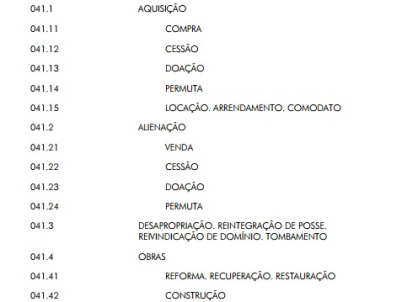 Outras características do documento de arquivo...
Completude;
Confiabilidade/Fidedignidade; 
Integridade;
Identidade;
Autenticidade (depende da identidade e integridade);
Organicidade, naturalidade, inter-relacionamento;
Acessibilidade, usabilidade.
Completude: Complete Record
Completude: Um “documento completo” é o documento arquivístico que possui todos os elementos da forma requerida pelo sistema jurídico em que  é criado. 
A completude é conferida a um documento arquivístico pela presença de todos elementos requeridos de sua forma intelectual, mais especificamente características de articulação de conteúdo e anotações (INTERPARES, 2005).
Pessoas envolvidas no complete record...
Apenas três pessoas são necessárias para a criação de um documento: o autor (autoridade competente para criar o documento); o destinatário (pessoa à qual o documento se destina); o escritor (pessoa autorizada a redigir o documento). 
No caso do documento eletrônico, é preciso que haja mais duas pessoas: o criador, isto é, a pessoa jurídica que se constitui no fundo arquivístico ao qual o documento pertence e que é fundamental para a preservação da proveniência do documento e; o originador, ou seja, o proprietário do endereço ou espaço eletrônico a partir do qual o documento é transmitido, ou ainda compilado e salvo, no caso de essa pessoa ser diferente do autor ou escritor do documento.
Fidedignidade
Fidedignidade é o grau de confiabilidade de um documento como declaração de um fato, isto é, sua capacidade de representar os fatos tratados (DURANTI, 2005). 
A confiabilidade está relacionada ao momento em que o documento é produzido e à veracidade do seu conteúdo. Para tanto há que ser dotado de completude e ter seus procedimentos de criação bem controlados (E-Arq, 2009).
Integridade
Um documento tem integridade se estiver intacto e não corrompido, isto é, se a mensagem que deve comunicar para atingir seu objetivo estiver inalterada. 
A integridade pode ser demonstrada pela evidência encontrada na aparência do documento, nos metadados relacionados a ele, ou em um ou mais de seus conceitos (DURANTI, 2005). 
Políticas e procedimentos  de gestão documental devem especificar quais adições ou anotações podem ser feitas a um documento após sua criação, sobre  quais circunstâncias adições ou anotações podem ser autorizadas, e quem é autorizado a fazê-las. 
Qualquer anotação, adição ou remoção autorizada deve ser explicitamente indicada e reastreável (ISO 15489).
Identidade
Refere-se aos atributos de um documento que o caracterizam como único e o distinguem de outros documentos.
Para garantir a identidade, sinônimo de unicidade, o programa de gestão arquivística deve prever a identificação de cada documento individualmente, sem perder de vista o conjunto de relações que o envolve (E-Arq, 2009). 
Identidade e integridade são  conceitos implícitos na definição de autenticidade (DURANTI, 2005).
Autenticidade
Capacidade de provar que um documento arquivístico é o que diz ser (MAC NAIL apud RONDINELLI, 2002). 
Um documento autêntico é aquele que se mantém da mesma forma como foi produzido e, portanto, apresenta o mesmo grau de confiabilidade que tinha no momento de sua produção (E-Arq, 2009). 
A autenticidade de um documento de arquivo está diretamente ligada ao modo, à forma e ao status de transmissão deste documento, bem como às condições de sua preservação e custódia. Isso quer dizer que o conceito de autenticidade refere-se à adoção de métodos que garantem que o documento não foi adulterado após a sua criação e que, portanto, continua sendo tão fidedigno quanto era no momento em que foi criado (RONDINELLI, 2002).
Assegurando a autenticidade do documento de arquivo...
Para assegurar que a autenticidade possa ser presumida e mantida ao longo do tempo, deve-se definir e conservar a identidade dos documentos arquivísticos e proteger sua integridade. A autenticidade é colocada em risco sempre que os documentos arquivísticos são transmitidos através do tempo e do espaço. Ao longo do tempo, a responsabilidade pela autenticidade é passada do responsável pela manutenção (keeper) para o preservador em longo prazo dos documentos arquivísticos  (DURANTI, 2005).
Autenticidade x Confiabilidade
Um documento não completamente confiável, mas transmitido e preservado sem adulteração ou qualquer outro tipo de corrupção, é autêntico (E-Arq, 2009).
Enquanto a confiabilidade está relacionada ao momento da produção, a autenticidade está ligada à transmissão do documento e à sua preservação e custódia.
Autenticidade x Autenticação
Autenticidade é uma propriedade do documento que o acompanha enquanto existir, e autenticação é um meio de provar que um documento é o que parece ser num determinado momento  (DURANTI, 2005). 
Autenticação é a declaração da autenticidade, resultante da inserção ou da adição de elementos ou afirmações nos documentos arquivísticos em questão, e as normas que a regulam são estabelecidas pela legislação.
Acessibilidade
Define a capacidade de localizar, recuperar, apresentar e interpretar um documento de arquivo. 

Para assegurar a acessibilidade, o programa de gestão arquivística deve garantir a transmissão de documentos para outros sistemas sem perda de informação e de funcionalidade. 

O sistema deve ser capaz de recuperar qualquer documento, em qualquer tempo e de apresentá-lo com a mesma forma que tinha no momento da sua criação (E-Arq, 2009).
Referências
DURANTI, L. The InterPARES Project: The long-term preservation of the authentic electronic records: findings of the InterPARES Project. Itália: Archilab, 2005. 
     MACNEIL, H. Trusting records: legal, historical and diplomatic perspectives. Dordrech: Kluwer Academic, 2000.
     RONDINELLI, R. C. Gerenciamento Arquivístico de Documentos Eletrônicos: uma abordagem teórica da diplomática arquivística contemporânea. Rio de Janeiro: FGV, 2002.